Embedded Literacy Across All Disciplines
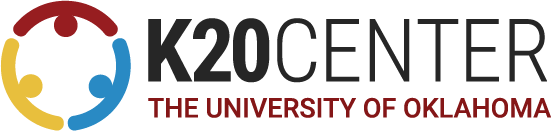 Aimee Myers
Lindsay Williams
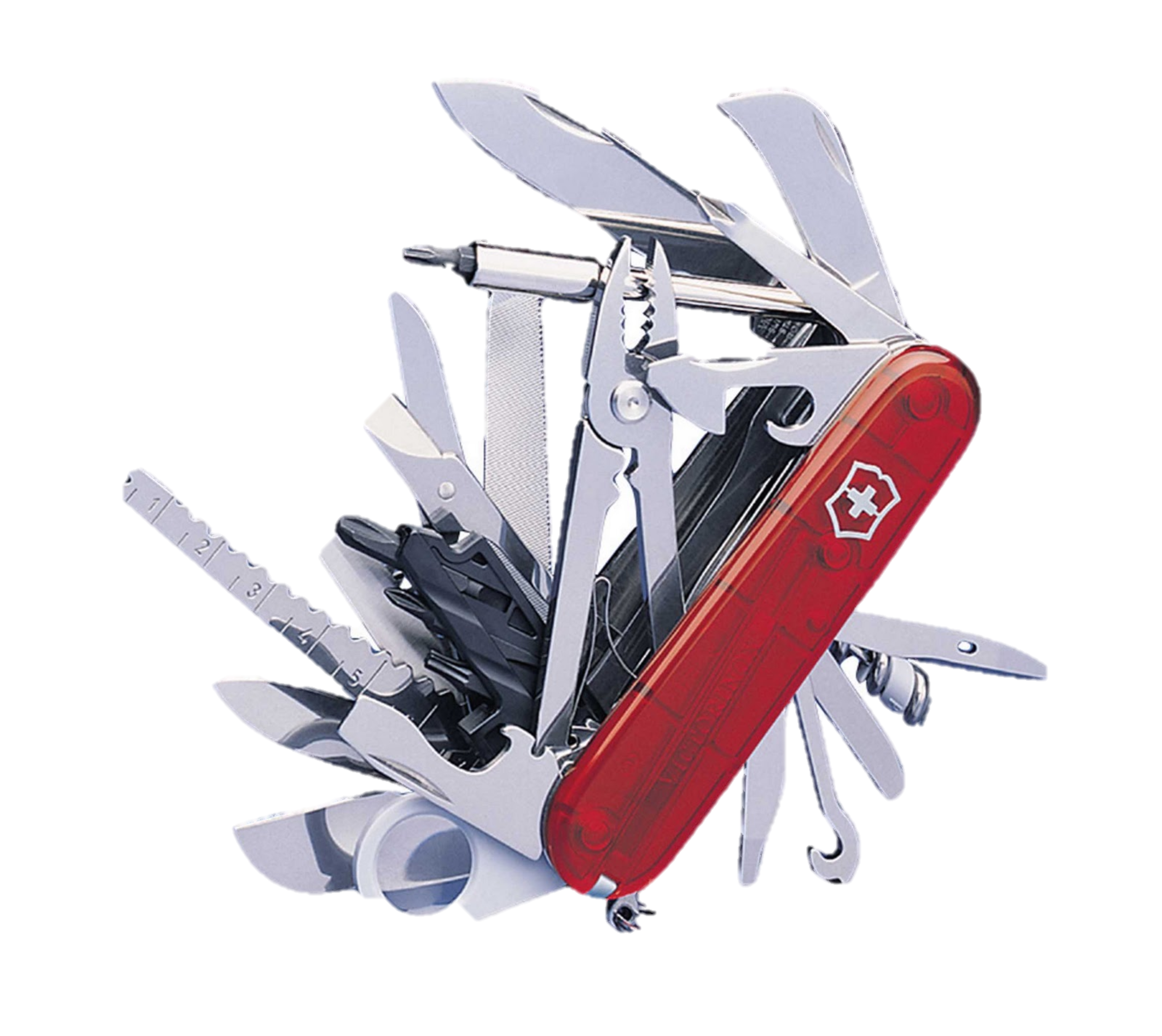 Tool Time
Think

Pair
 
Share
[Speaker Notes: *Give actual THINK time* Ask participants to get out their "Instructional Strategy Notes Sheet” and explain that they can fill this out as they go through the session.]
Sticky Bars
Which of the five literacy components is most important?
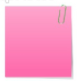 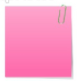 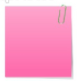 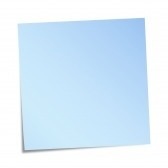 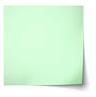 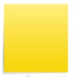 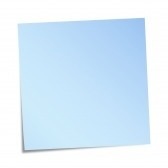 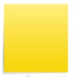 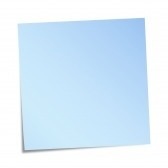 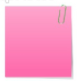 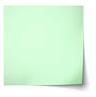 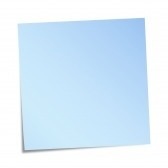 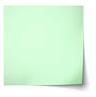 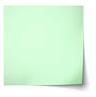 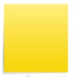 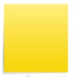 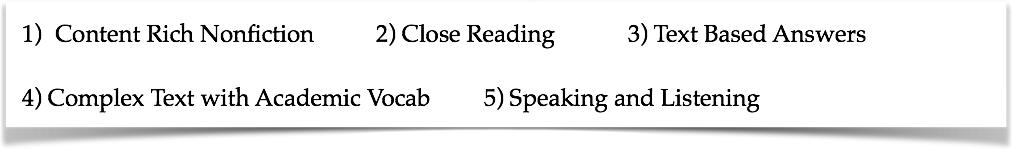 [Speaker Notes: Pose the question, “Which of the five literacy components is most important and why?" Have each participant chose one component that they consider most important and explain that choice on a Post-it note Have them bring the Post-it up and stick it to the paper making a bar graph of the reasons from the post it notes.]
Objectives
Participants will be able to identify significant components of literacy and evaluate the significance of each literacy component.
Participants will be able to develop an understanding of how instructional strategies can build a toolbox for embedded literacy in the classroom.
Participants will be able to apply instructional strategies to their own subject areas to support disciplined, focused literacy.
3-2-1
3 - elements of literacy seen in the video
2 - elements you might try in your class
1 - obstacle to overcome
[Speaker Notes: Before viewing video 1- not perfect, but interesting use of literacy 2- be prepared to share your 3-2-1 w/ an elbow partner]
Literacy in Science
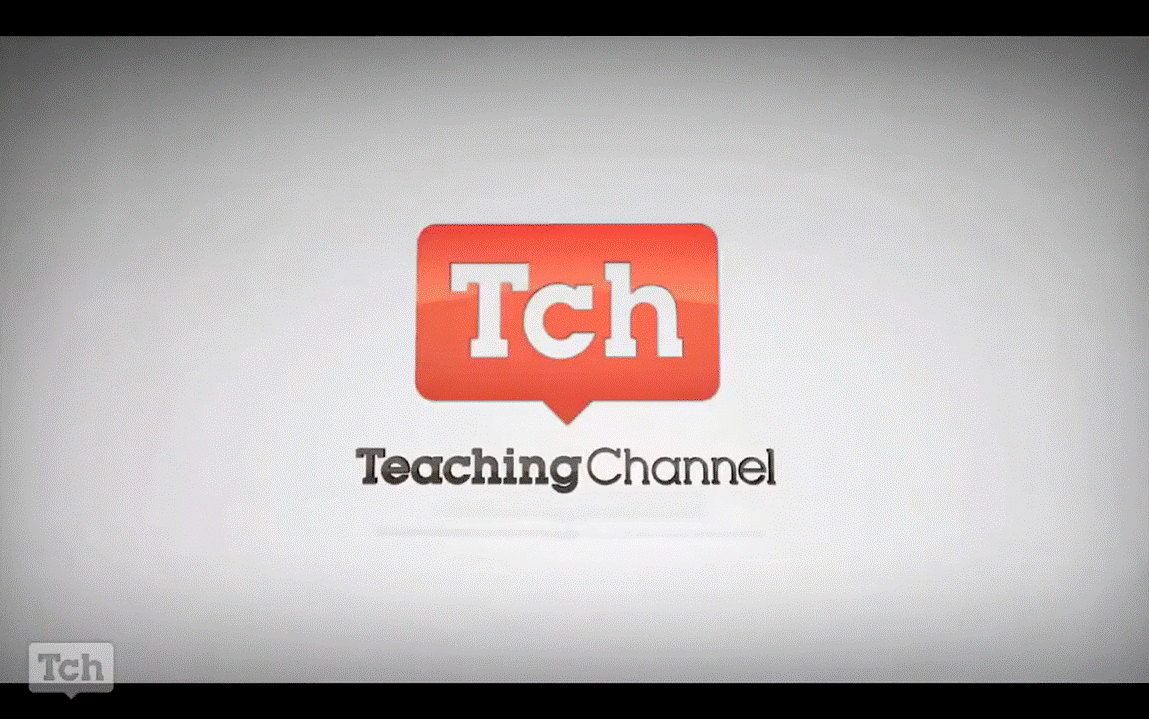 [Speaker Notes: Note: To save space, video is not embedded. Video is linked in both the image and in the title of the slide. You will need an Internet connection to play this video.
After video, elbow partner and share out]
3-2-1
3 - elements of literacy seen in the video
2 - elements you might try in your class
1 - obstacle to overcome
[Speaker Notes: Before viewing video 1- not perfect, but interesting use of literacy 2- be prepared to share your 3-2-1 w/ an elbow partner]
Reading Strategies
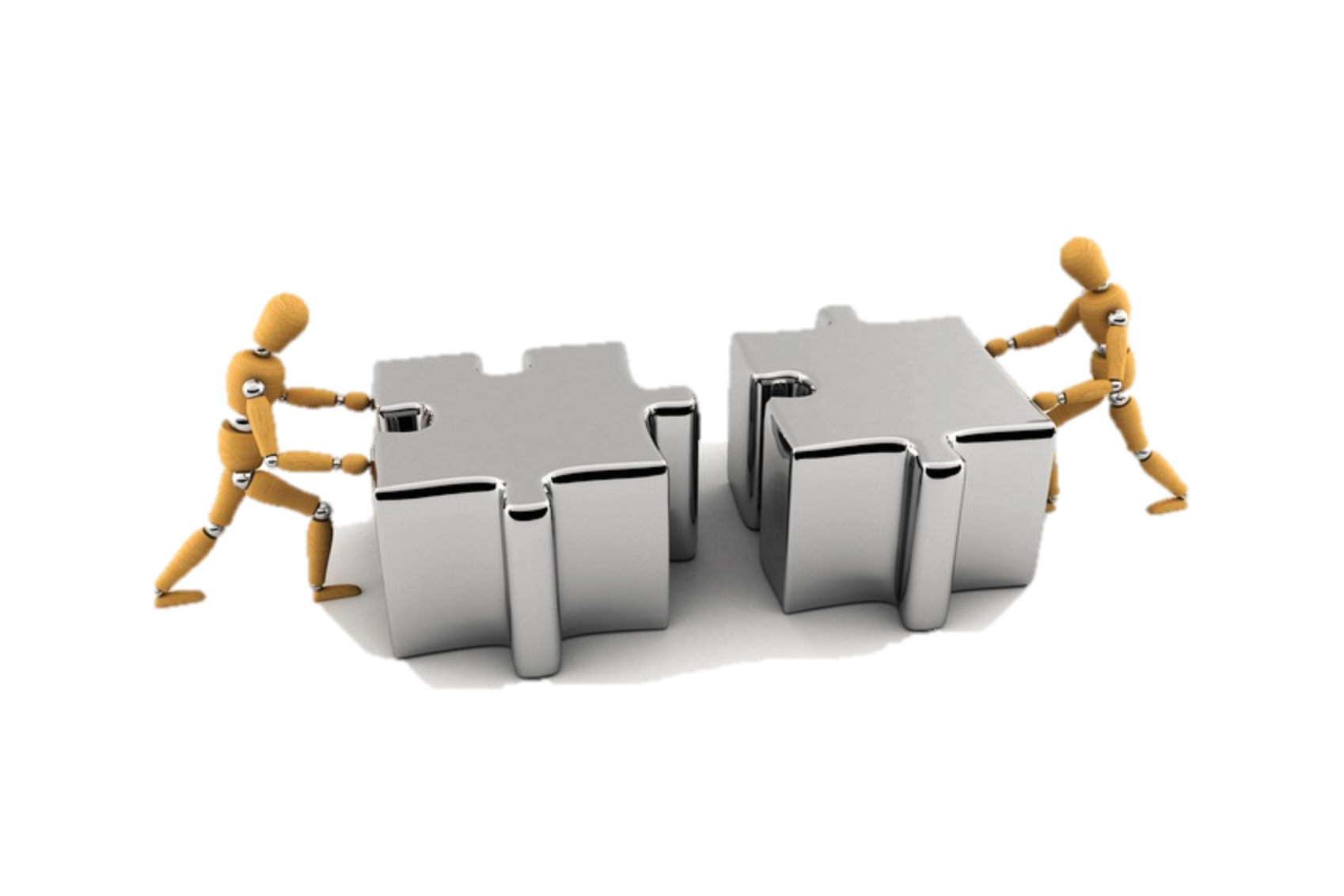 Jig-saw
Thinking Notes

Main Idea - Central to the author’s purpose.

I love this Part! - Great writing or idea.

Raises a Question - Possible discussion point for class.

Something is unclear or confusing to me - I need to ask about this in Class
!
?
??
[Speaker Notes: Begin with just the article, before passing out article show reading strategies]
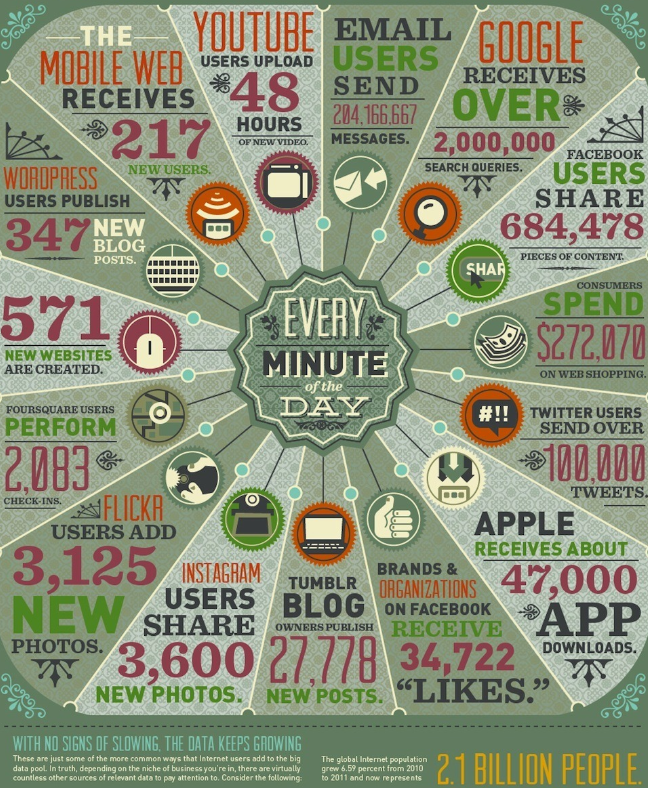 What is the impact of digital information on our world today?
[Speaker Notes: DO NOT show Tweet Up yet. Allow them to discuss for a few minutes, then move on to the next slide]
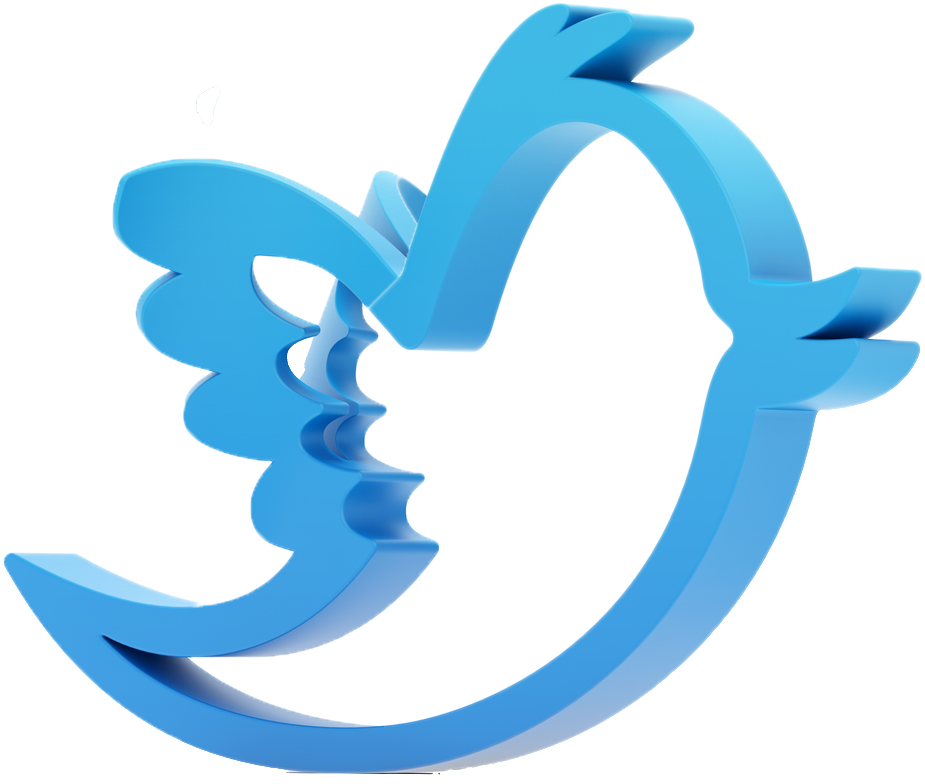 Tweet Up
w/#
Tweet = Your Opinion Statement / Your Stance

# = Main Idea / Message
[Speaker Notes: All groups get the infographic, then do Tweet Up on legal paper or giant post-its
have the hashtag come first (main idea or theme), then give a few opinions/thoughts  *remind them that tweets can be thesis statements]
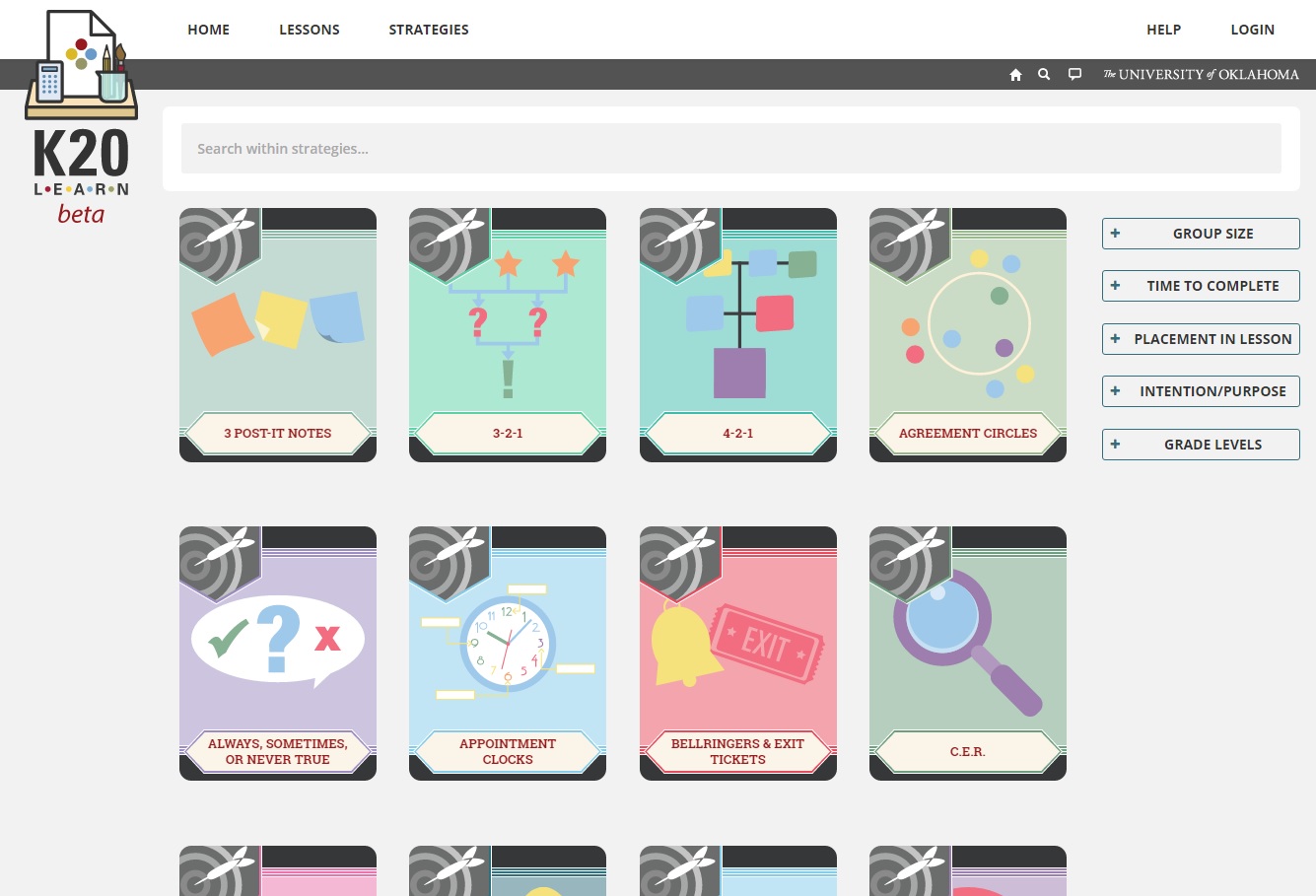 K20 Strategies
https://learn.k20center.ou.edu/strategy/find.html
[Speaker Notes: Website with instructional strategies used in session]
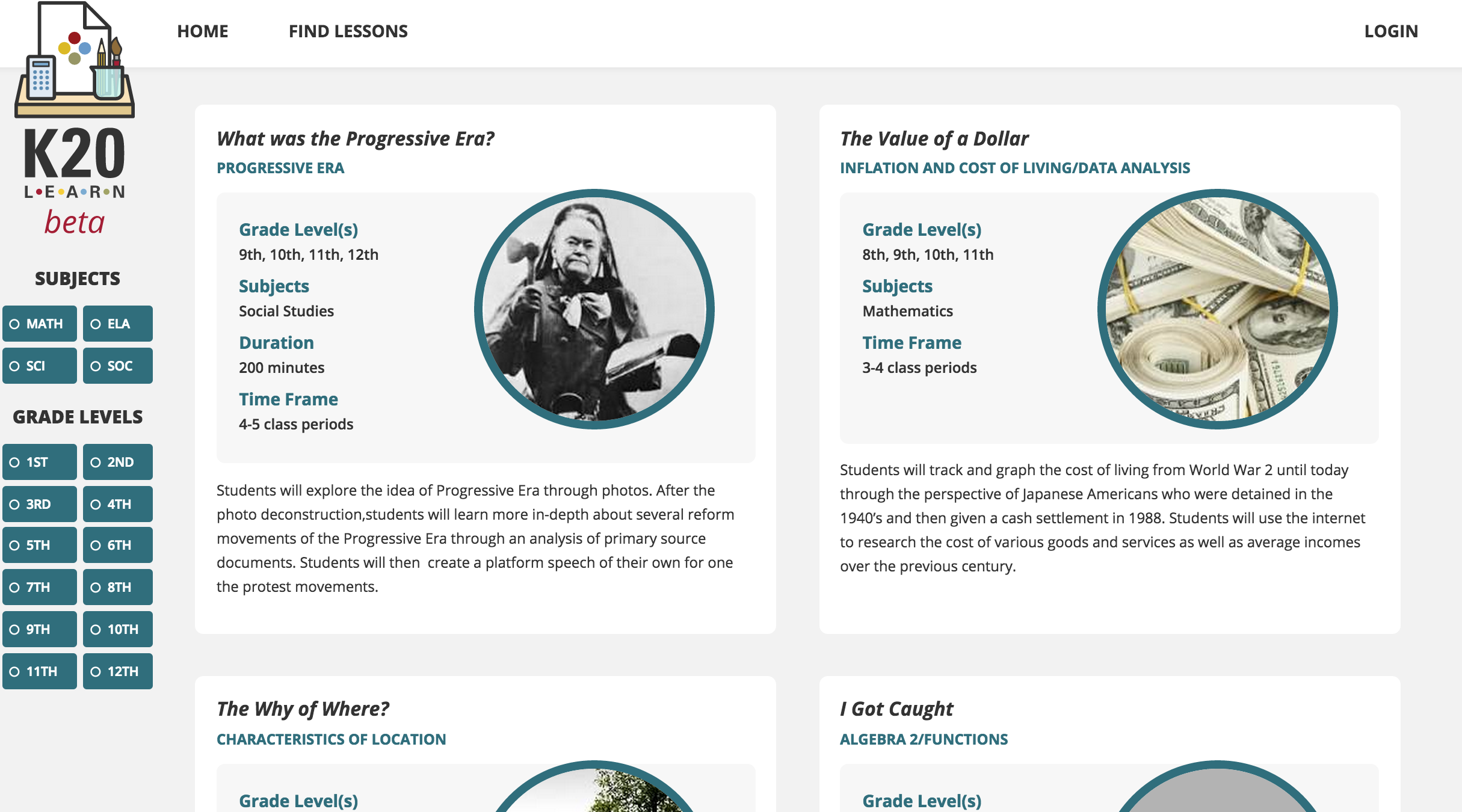 K20 LEARn
learn.k20center.ou.edu
[Speaker Notes: Website with lessons using instructional strategies that can be used in the classroom]
How did we do?
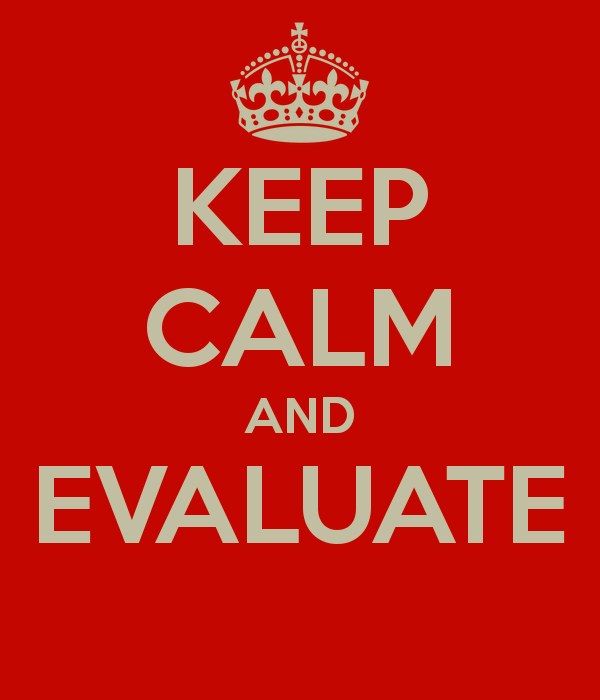 Develop an understanding of how instructional strategies can build a toolbox for disciplinary literacy in the classroom
Provide participants with opportunities for adaptation and integration within the content areas